Shared Cloud Security Assessments Working Group Update 2019
[Speaker Notes: Nick]
Presenters
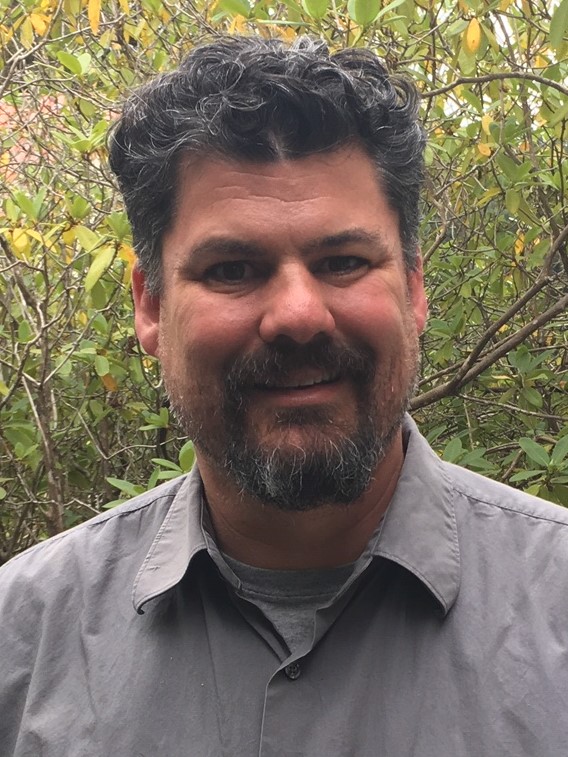 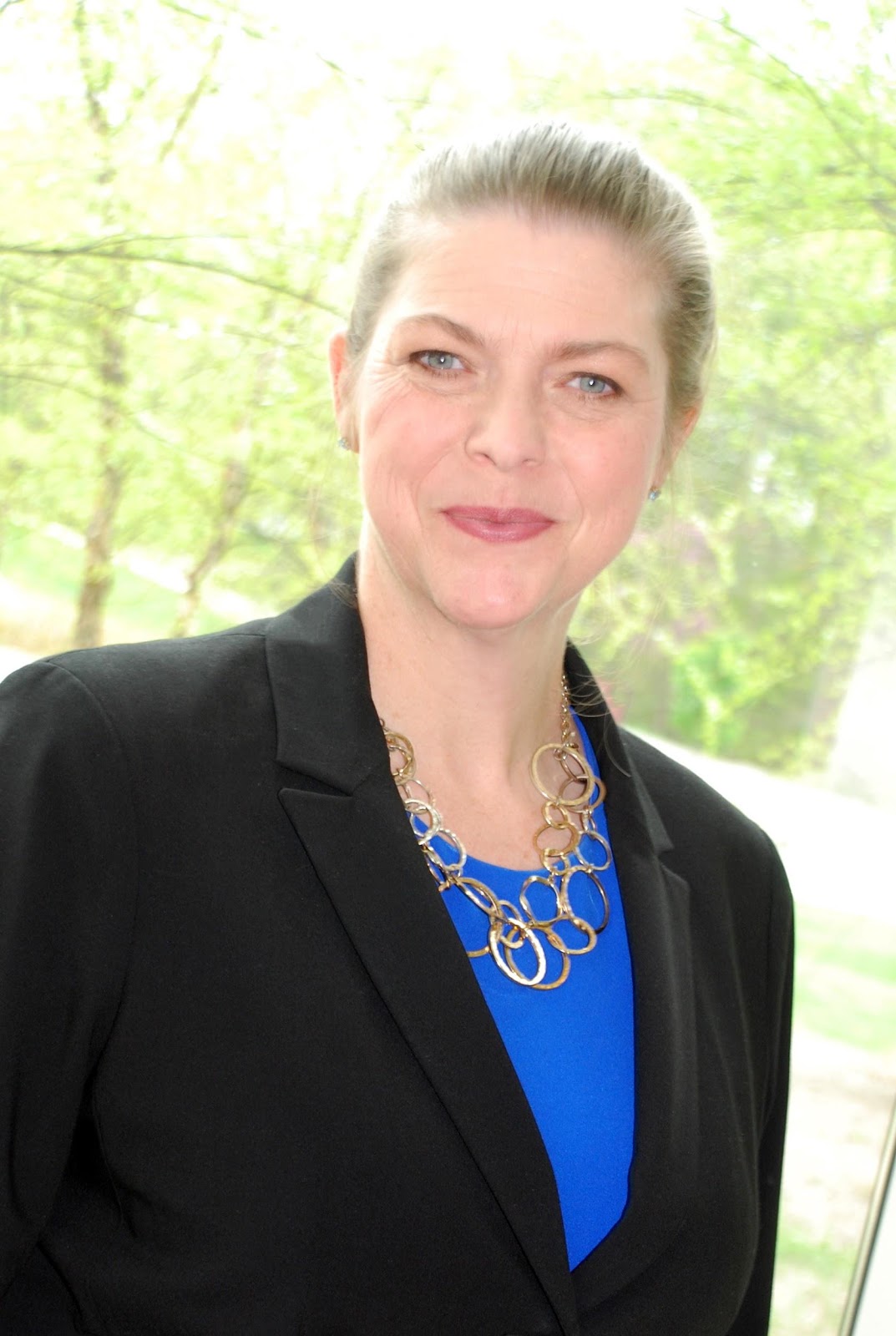 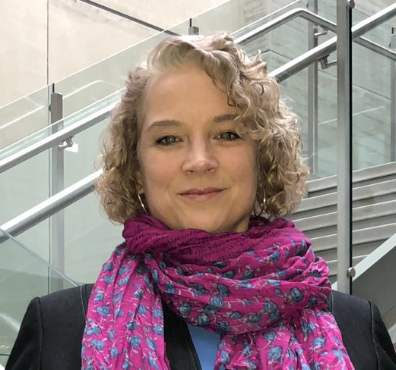 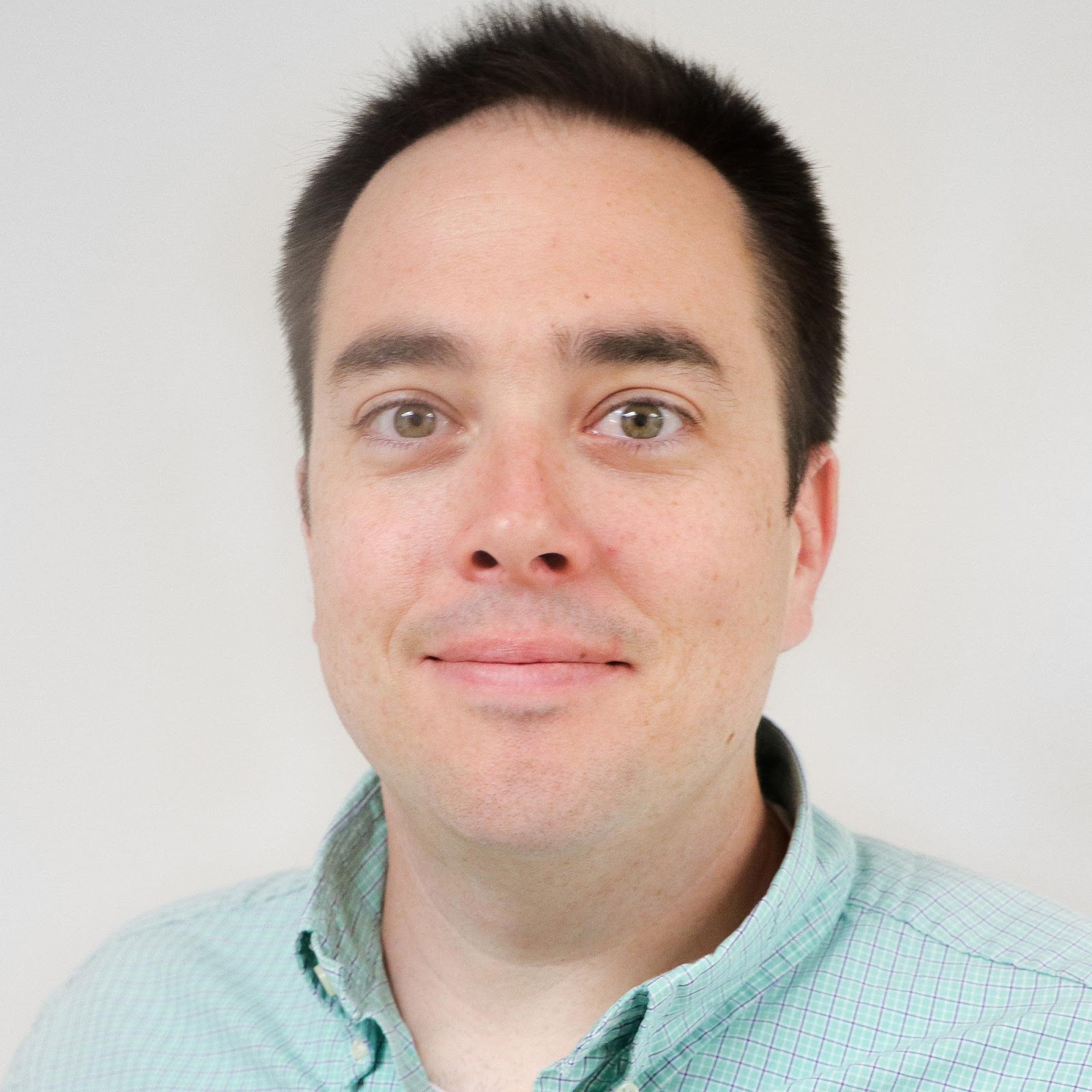 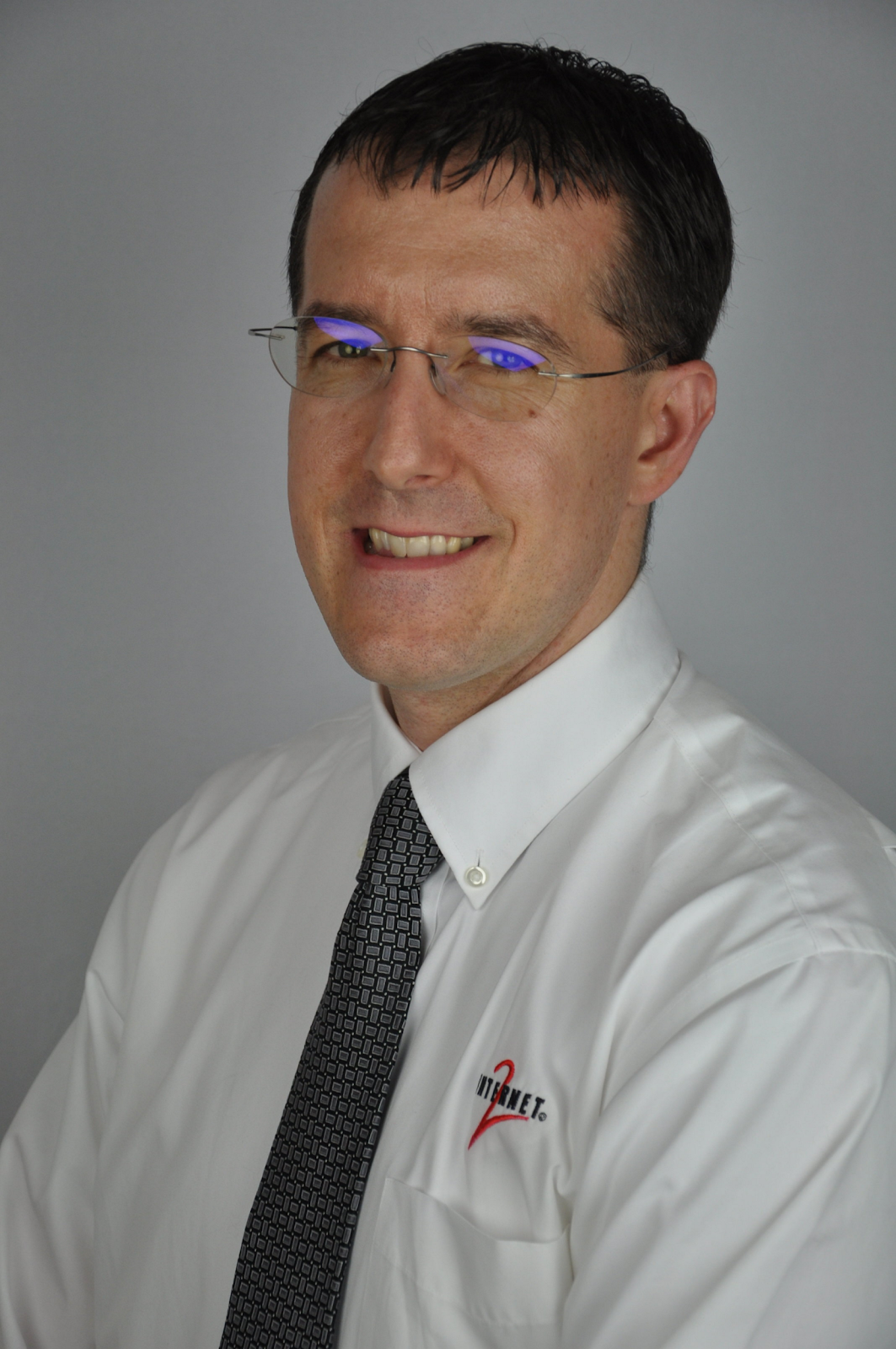 Nick Lewis
Program Manager
Internet2
Josh Callahan
Information Security Officer and CTO
Humboldt State University
Susan Coleman
Peer Assessment Program Mgr./Lead Security Analyst 
REN-ISAC
Charlie Escue, CISSP
Extended Information Security Manager
Indiana University
Daphne Ireland
Senior Security Analyst
Princeton University
[Speaker Notes: Nick]
Agenda
HECVAT Update  
		Phase 4
		Cloud Broker Index
		Subgroups
	
Case Study: Princeton University

HECVAT Assessment – Automation & Demonstration

Questions & Discussion
[Speaker Notes: Nick
HECVAT UPDATE 10 Minutes
Princeton 15 MIN
Demo 10
Questions 10]
HECVAT Update
[Speaker Notes: Nick]
HECVAT Background
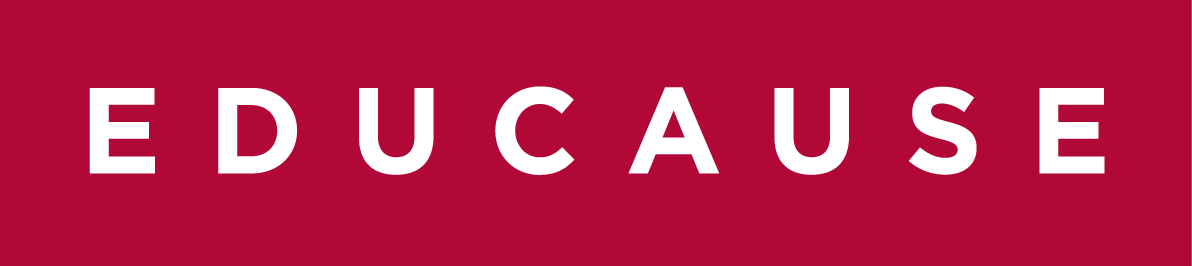 History

Unique Collaboration

Ongoing Project
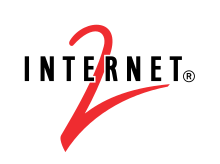 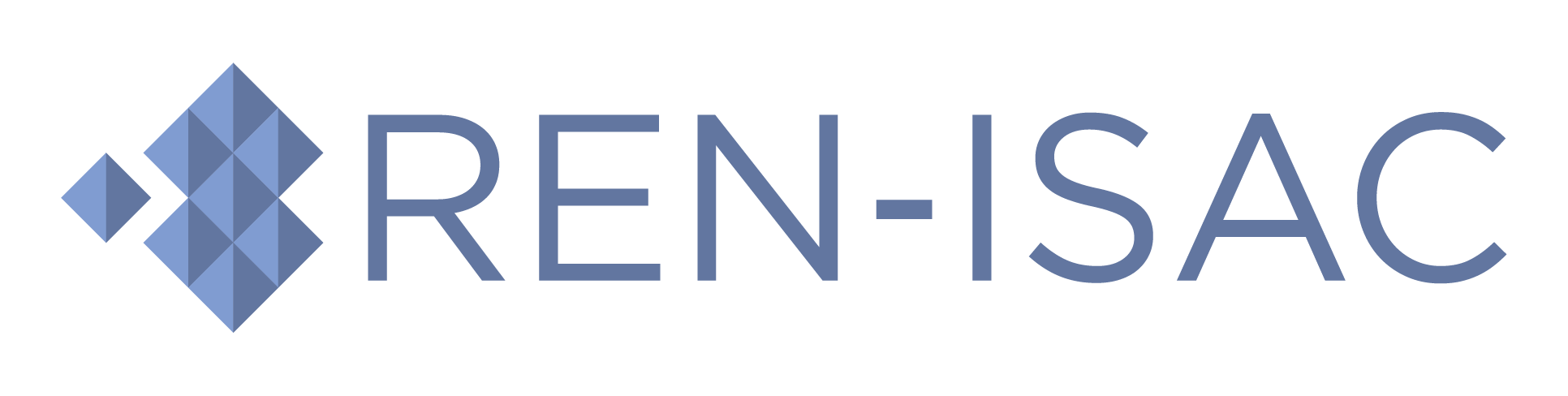 [Speaker Notes: Nick]
HECVAT Core Team
Jon Allen, Baylor University 
Josh Callahan, Humboldt State University
Charles Escue, Indiana University
Staff Liaisons from EDUCAUSE, Internet2, and REN-ISAC
Valerie Vogel, Brian Kelly, Nick Lewis, Susan Coleman
[Speaker Notes: Nick]
Phase 4 Volunteers – Many Thanks!
Jon Allen, Baylor University (working group chair)
Matthew Buss, Internet2
Josh Callahan, Humboldt State University
Andrea Childress, University of Nebraska
Tom Coffy, University of Tennessee
Susan Cullen, CSU Office of the Chancellor 
Michael Cyr, University of Maine System
Debra Dandridge, Texas A&M University
Niranjan Davray, Colgate University
Charles Escue, Indiana University
Carl Flynn, Baylor University 
Ruth Ginzberg, University of Wisconsin System
Sean Hagan, Yavapai College
Daphne Ireland, Princeton
Amy Kobezak, Virginia Tech
Sue McGlashan, University of Toronto
Hector Molina, East Carolina University
Mark Nichols, Virginia Tech 
Laura Raderman, Carnegie Mellon University
Kyle Shachmut, Harvard University
Bob Smith, Longwood University
Kyle Smith, Georgia Tech
Christian Vinten-Johansen, Penn State University
Valerie Vogel and Brian Kelly, EDUCAUSE
Nick Lewis, Internet2
Susan Coleman, REN-ISAC
[Speaker Notes: Nick]
Campuses Using the HECVAT
[Speaker Notes: Nick]
Phase 4 Deliverables
On-Prem version of HECVAT!


Triage tool inclusion with HECVAT!


Other updates to the questionnaires
[Speaker Notes: Nick]
Updates in the last year
Engagement to Service Providers
HECVAT for GCP, LastPass, and others
Engagement with 3rd party risk service providers
Marketing and communications
IT Accessibility
Contracts
Naming! Still HECVAT.
[Speaker Notes: Nick]
HECVAT & the CBI
CBI = Cloud Broker Index
HECVAT Phase 2
Convenience
Single source
Balance accessibility with privacy
[Speaker Notes: Susan]
The Cloud Broker Index (CBI)
Public:	Hosted and linked on REN-ISAC web site
Vendor sends completed assessment to HECVAT@REN-ISAC.net

Public2:	Vendor hosts, REN-ISAC links
Vendor sends the link to completed questionnaire

Semi-public:  Vendor hosts, REN-ISAC links
Vendor hosts behind paywall, sends the link and information

Private:  Vendor controls, REN-ISAC links 
Vendor keep private, send instructions on how people can request
[Speaker Notes: Susan]
Service Providers Using HECVAT
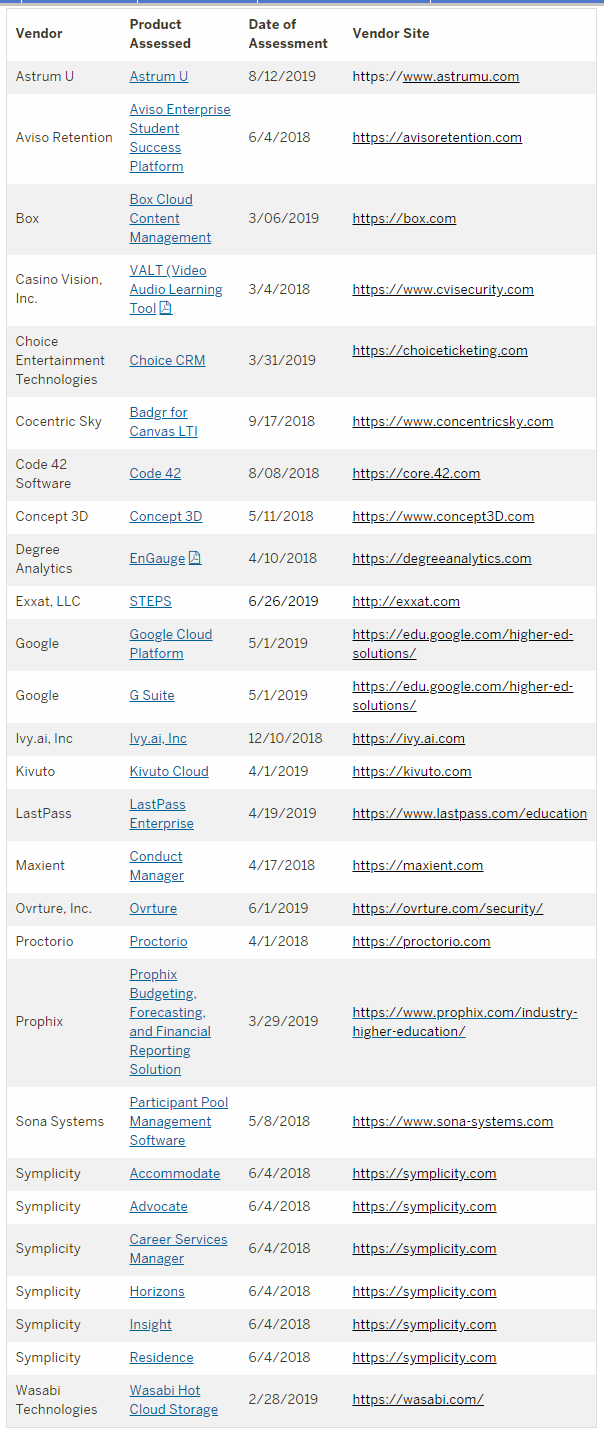 20 Service Providers with 
27 HECVATS
[Speaker Notes: Susan]
Service Providers Incorporating HECVAT
8 Service Providers
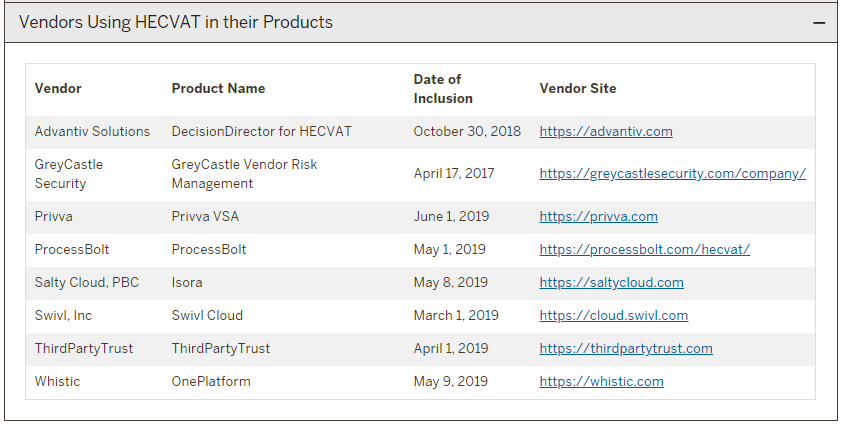 [Speaker Notes: Susan]
Vendor Partner Value
Shows engagement in the procurement conversation 
Reduce redundant use or staff 
Increase quality of assessments 
Differentiation in the marketplace
Being seen as engaged with the community 
Getting contacts at potential customers
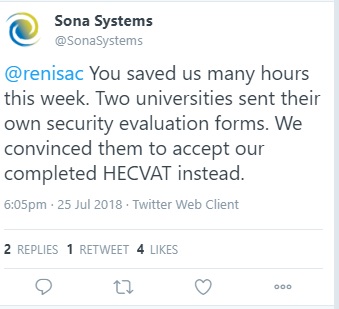 [Speaker Notes: Susan]
Self AssessmentPrinceton University
[Speaker Notes: Daphne]
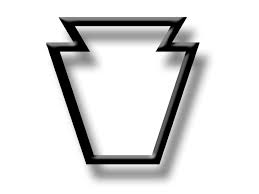 HECVAT
[Speaker Notes: Daphne]
Team
Vendor Review
Partners
Process
HECVAT
Analysis
[Speaker Notes: Daphne]
Architecture & Security Review (ASR)
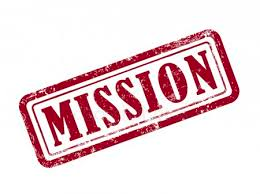 To identify risks and ensure compatibility 
with network & security principles
[Speaker Notes: Daphne]
ASR Team Members
Office of Information Technology

Chair: Information Security Office
 

Cloud Services Architecture
Database Administration
Enterprise Servers & Storage
Identity & Access Management
Package Adaptation & Customization
Research Computing
Service Management
Software Architecture
Support & Operations Center
Vendor Contracts
Office of Audit & Compliance
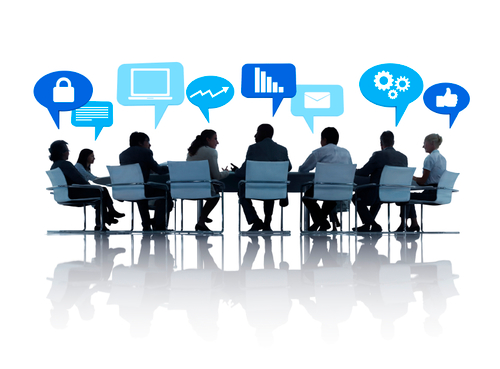 [Speaker Notes: Daphne]
Pre-Contract
RFP Process
OGC & OIT gateway
Implementation
recommendations
Change Management
Business Owner
contact for vendor
HECVAT completion
ASR Process
Continuous Review
HECVAT
SOC 2
Intake
Cloud or On-prem
ASR: Regular, Lite, or None
ASR Meeting
weekly standing 
vendor 2nd half
HECVAT order
[Speaker Notes: Daphne]
ASR Review
Special focus on these HECVAT sections:
Data classification
Restricted, Confidential, Unrestricted within Princeton, Public
Authentication
Encryption
Fourth parties
Accessibility readiness
[Speaker Notes: Daphne]
ASR Review
Additional discussion:
Duplicative services
Recommendations for implementation
Escalate occasionally to senior management
[Speaker Notes: Daphne]
ASR Partners
Central IT learns about and comments on campus projects
Campus departments listen and learn from technical discussion
Vendors highlight strengths and discover product enhancement opportunities
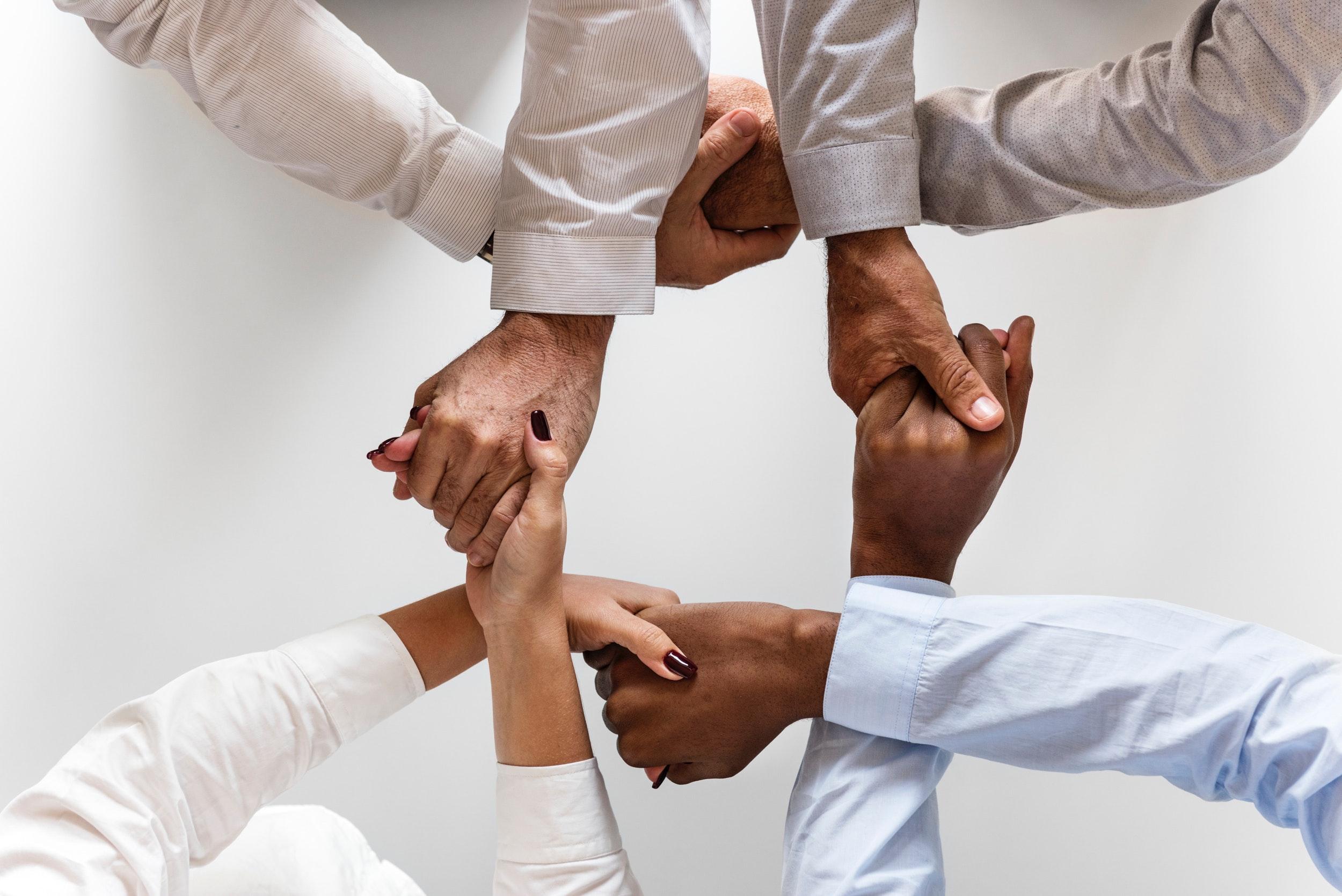 [Speaker Notes: Daphne]
ASR Adoption
[Speaker Notes: Daphne]
ASR Future State
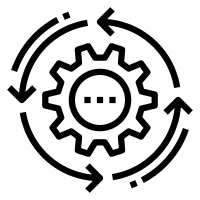 Use On-Premises HECVAT

Enhance Accessibility review

Request ASR via ServiceNow ticket

Store risk scores in ServiceNow

Plan continuous periodic review
[Speaker Notes: Daphne]
Benefits of the HECVAT
Identifies data security risks in a standard format

Provides opportunity for quantitative risk analysis

Engages vendor in dialog about security features

Surfaces recommendations for implementation

Highlights terms for contract

Provides opportunity for Accessibility review

Incentivizes business owner to understand security for the application or service
[Speaker Notes: Daphne]
Demonstration
[Speaker Notes: Charlie/Josh]
Call to Community and Future Direction
[Speaker Notes: Nick]
Call to Community
Commit to HECVAT

Allow referencing

Educate Vendors

Give feedback
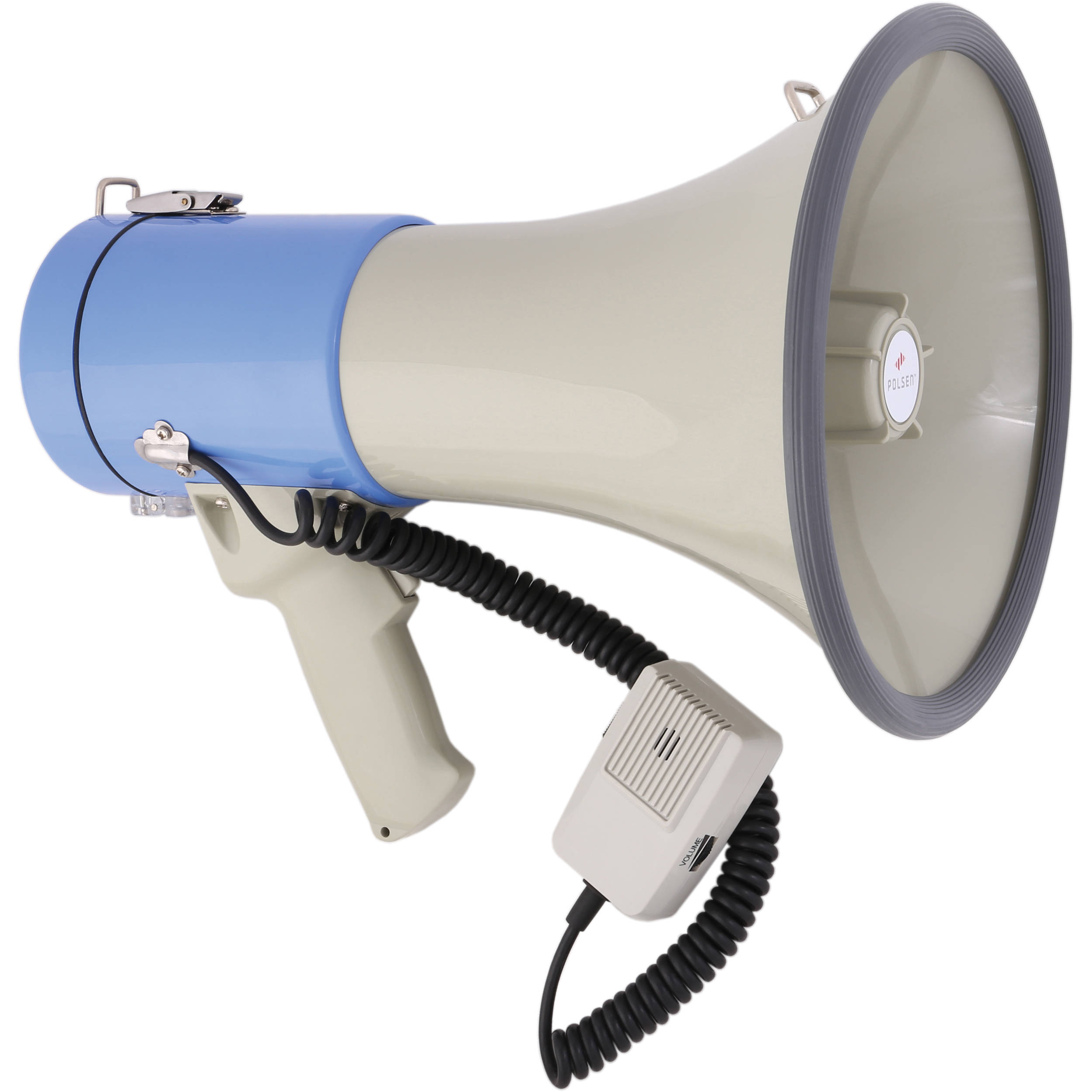 [Speaker Notes: Nick]
Future Direction – Phase 5
Brainstorm on ideas for the next phase

Engage with existing working group members and new members to develop workplan.
Ongoing operations

We want your input!
[Speaker Notes: Nick]
Feedback and Discussion
[Speaker Notes: Nick]
Session EvaluationsThere are two ways to access the session and presenter evaluations:
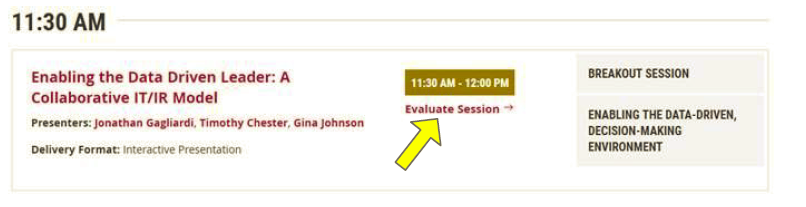 1

2
In the online agenda, click on the “Evaluate Session” link
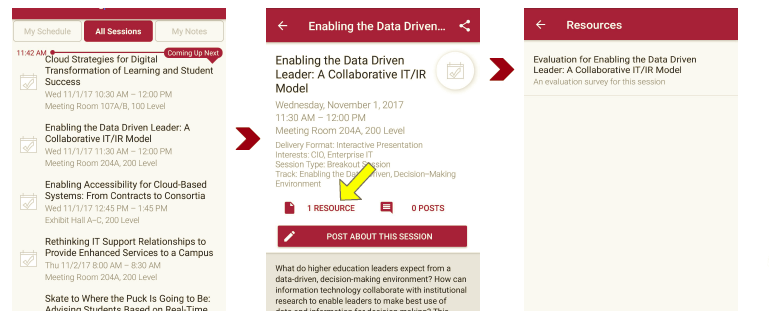 From the mobile app, click on the session you want from the schedule > then scroll down or click on the associated resources > and the evaluation will pop up in the list